DIGITAL SECURITY
Information Security and data protection



Facilitator: Yvonne Oluoch
WHAT IS DIGITAL SECURITY?
Definition: the electronic precautions to guarantee safety (Ribble, 2011)
“In any society, there are individuals who steal, deface, or disrupt other people. The same is true for the digital community. It is not enough to trust other members in the community for our own safety. In our own homes, we put locks on our doors and fire alarms in our houses to provide some level of protection. The same must be true for the digital security. We need to have virus protection, backups of data, and surge control of our equipment. As responsible citizens, we must protect our information from outside forces that might cause disruption or harm.”

                                               (Ribble, 2014)
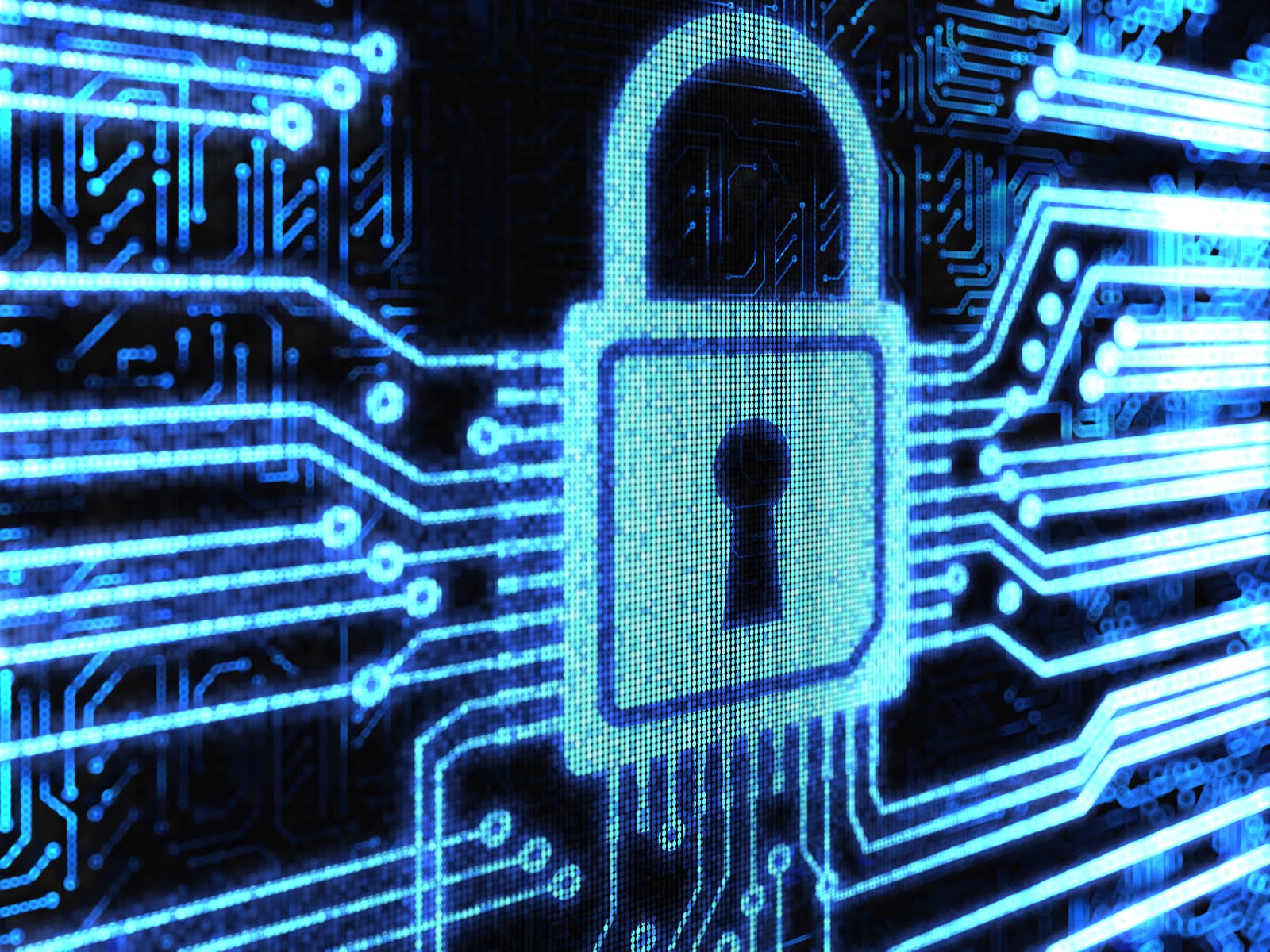 ISSUES WITH DIGITAL SECURITY
Protecting:
- hardware security        
- network security              - hackers
- personal security             - viruses
-identity theft                      - community security
-phishing                            - terrorist threats
-online stalking
Tools for Digital Security
Anti-virus software download. 
Do you have the latest antivirus software? How frequently do you update your software?
Do you download system updates of your operating software?
AVG, Avast and Panda are good free antivirus softwares. Personal preference is encouraged as long as its effective
Password protection
How strong s your password?
Do you have the same password for different accounts?
Download KeePass or LastPass for secure password download
KeePass is locally based on your PC while LastPass is based on the cloud.
How much is too much on Social Media?
Do you post every event of your life on social media for people to read?
Add restaurants, street addresses and buildings that you visit?
Post events you attend?
Geospartial location identity is on all commercial social media sites. Tracking your habits is easy with this.
BE PROTECTED
Create a very strong password:
Strong passwords are a key defense against unauthorized access to your information, as well as identify theft.

Know the difference between information worth sharing and private information:
There are many ways you can share your ideas and creativity online, but personal information should remain private.